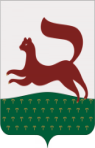 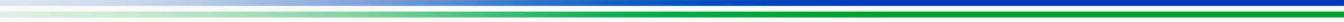 ПРОЕКТ ПЛАНИРОВКИ И ПРОЕКТ МЕЖЕВАНИЯ ТЕРРИТОРИИ, ОГРАНИЧЕННОЙ УЛИЦАМИ БАКАЛИНСКОЙ, МЕНДЕЛЕЕВА, КАРАИДЕЛЬСКОЙ, СТЕПАНА ЗЛОБИНА В КИРОВСКОМ РАЙОНЕ ГО  ГОРОД  УФА  РЕСПУБЛИКИ  БАШКОРТОСТАН
Хромец Артур Леонидович 
Заместитель главы Администрации городского округа город Уфа Республики Башкортостан
ЗАКАЗЧИК: ООО Сатурн-Инвест
ИСПОЛНИТЕЛЬ: МУП «АПБ» Г.УФЫ
1
Схема расположения элемента планировочной структуры
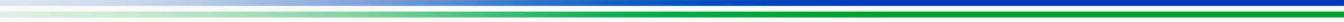 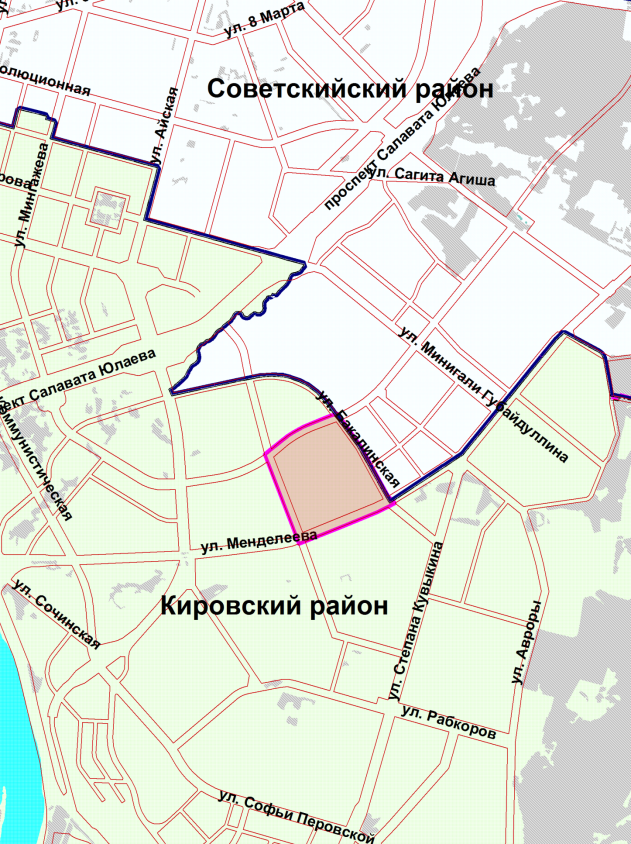 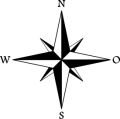 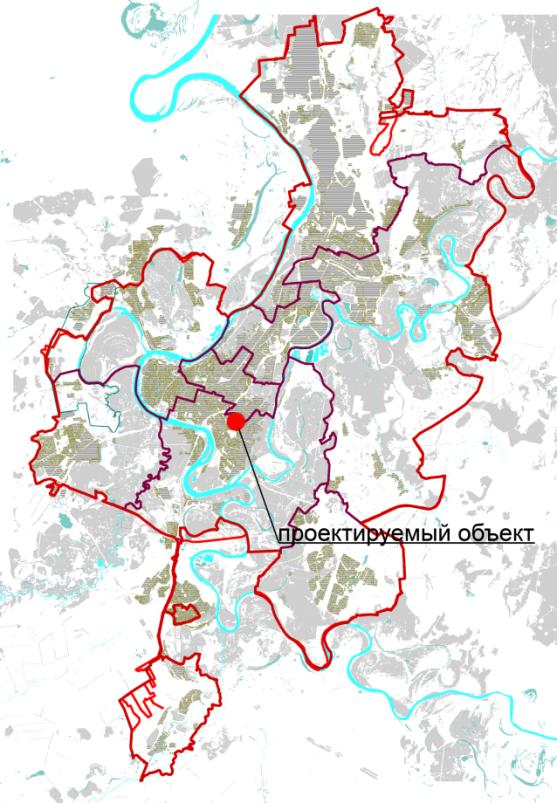 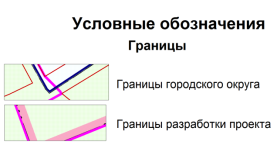 2
Схема современного использования
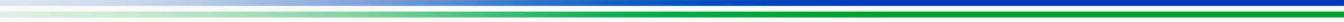 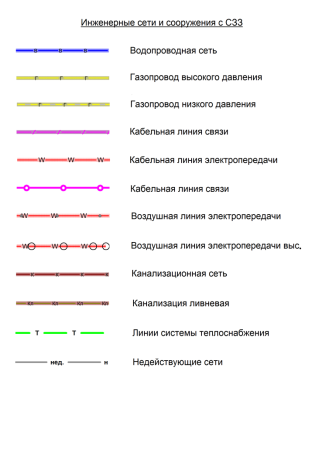 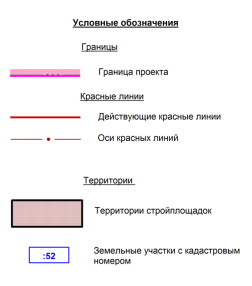 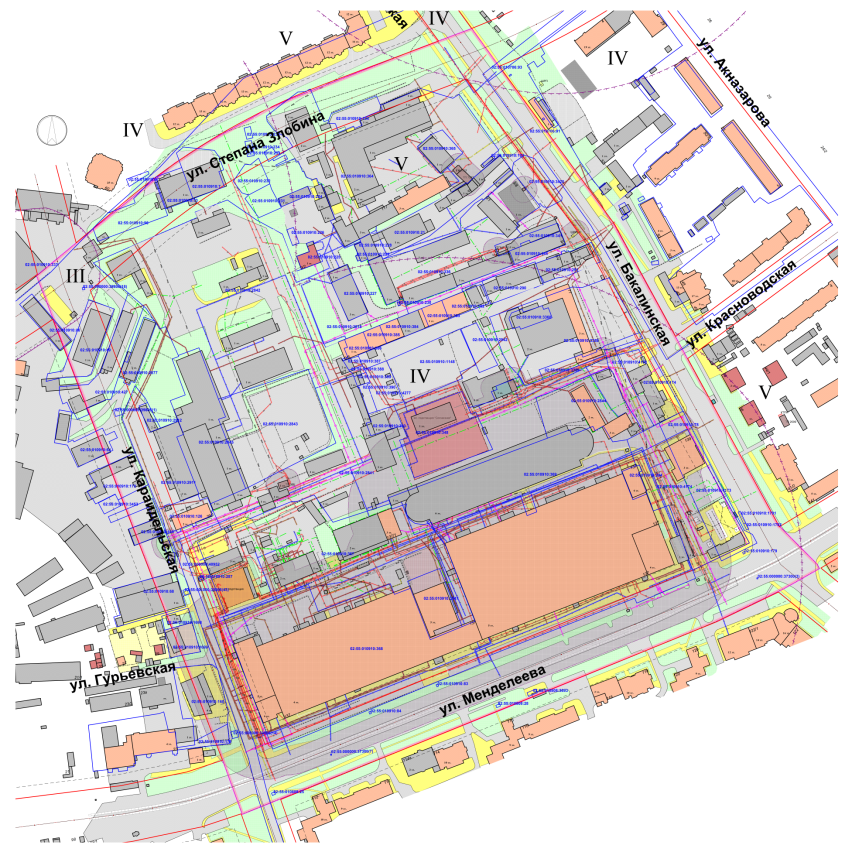 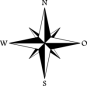 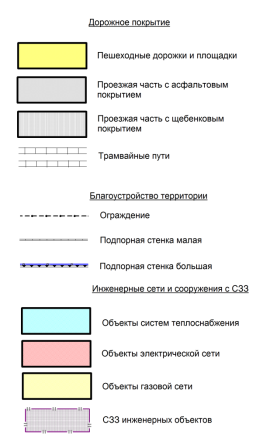 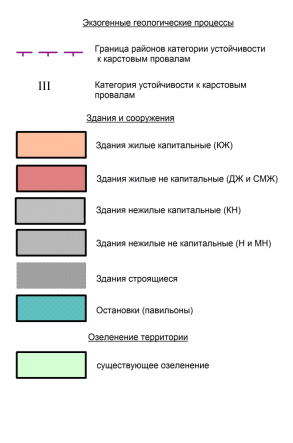 3
Схема планировочной организации территории
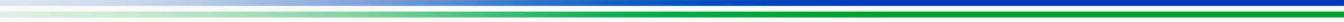 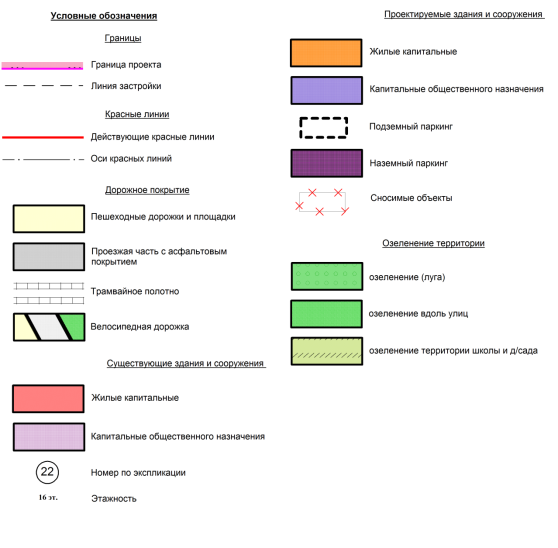 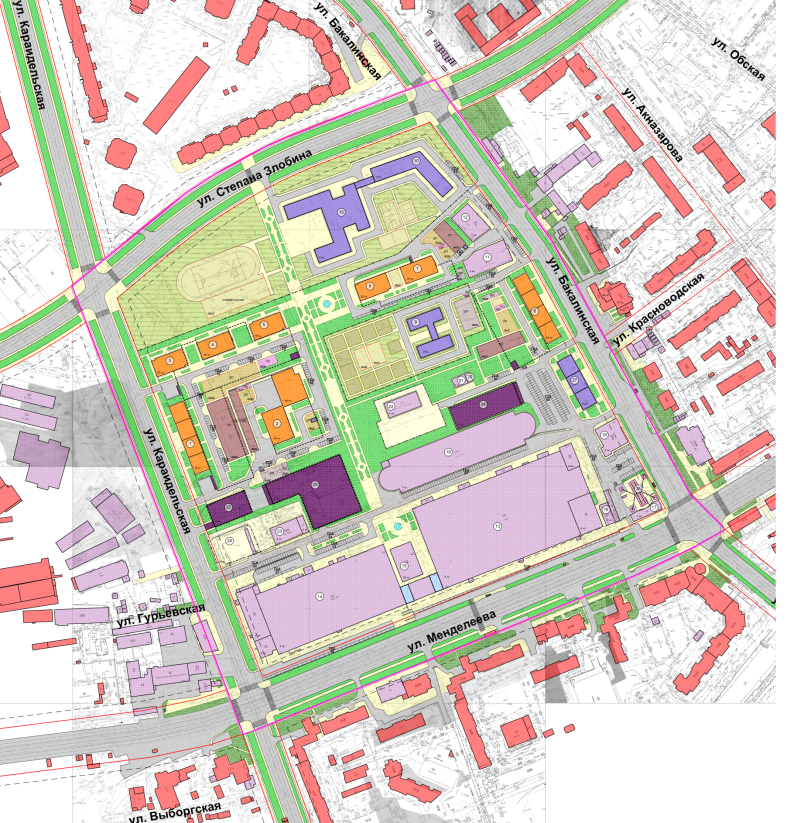 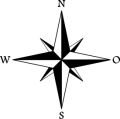 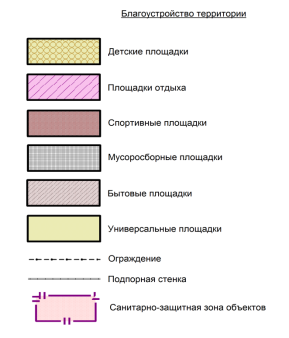 4
Ведомость зданий и сооружений
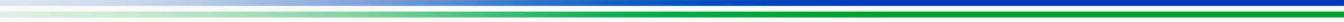 5
Схема организации улично-дорожной сети и схема движения транспорта
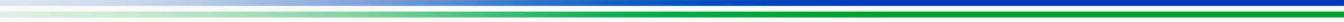 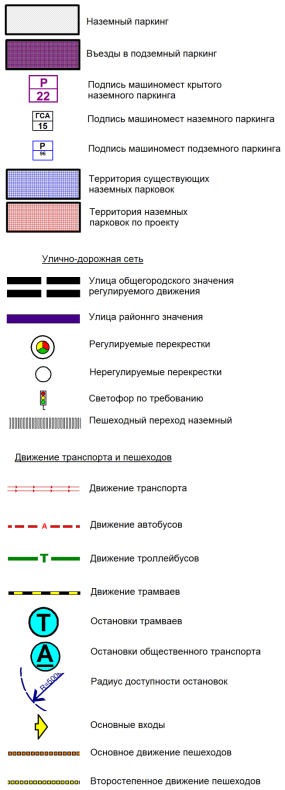 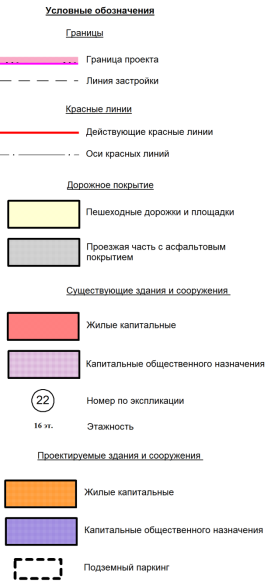 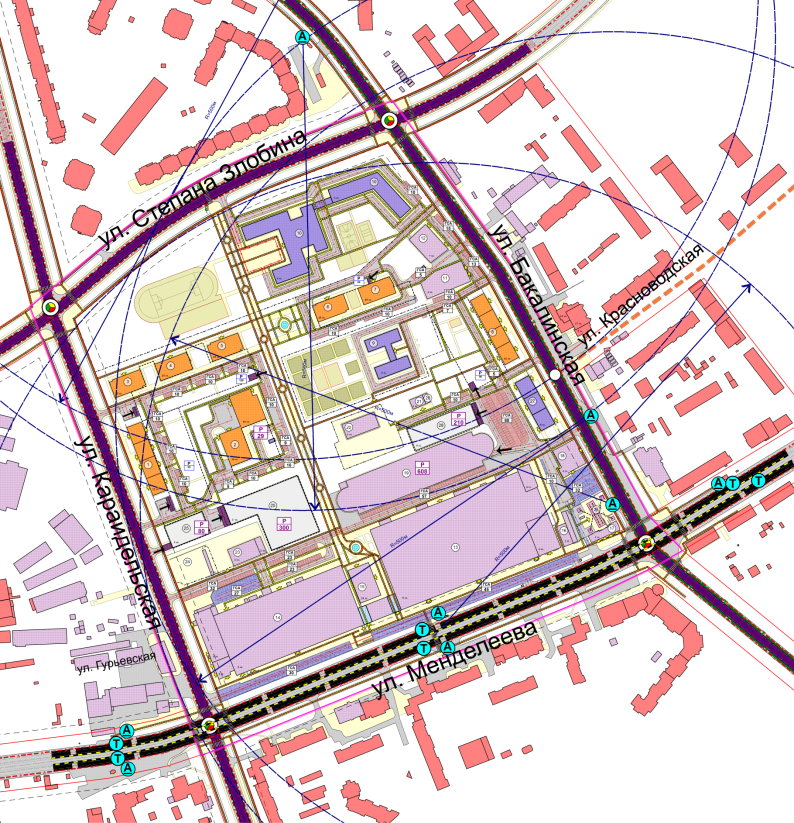 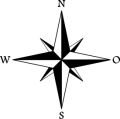 6
Схема обслуживания населения
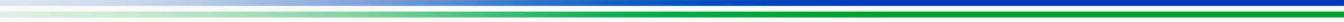 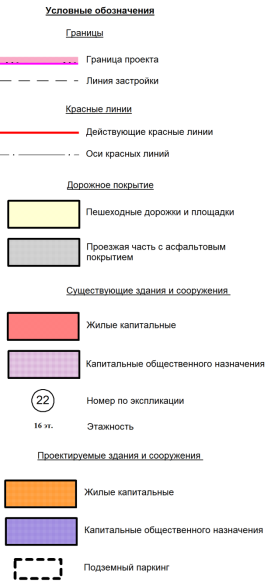 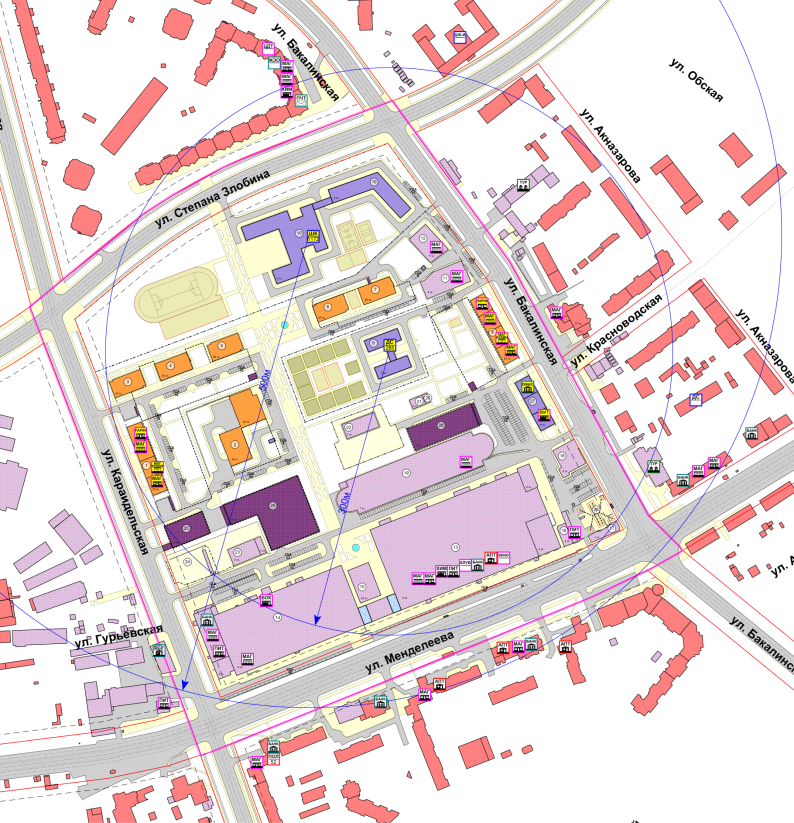 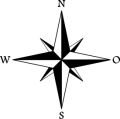 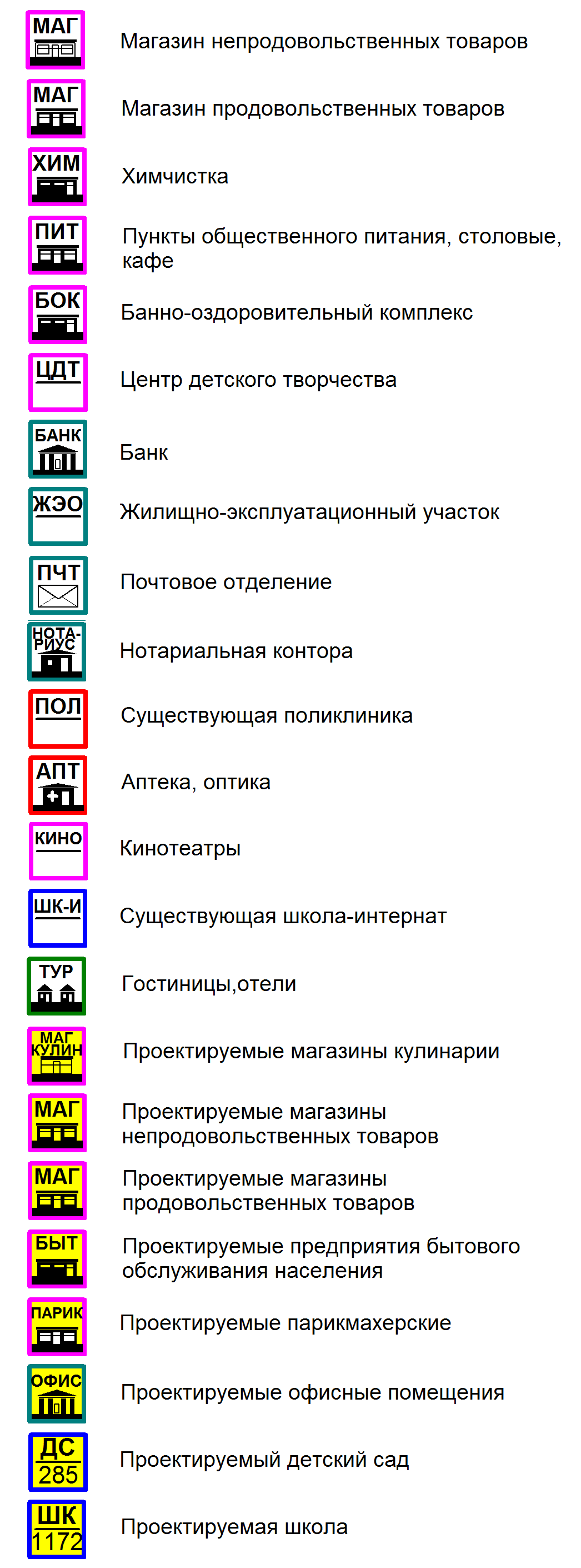 7
Разбивочный план межевания
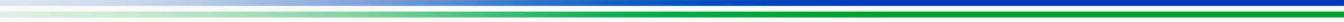 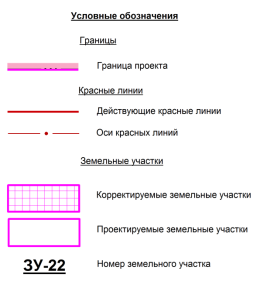 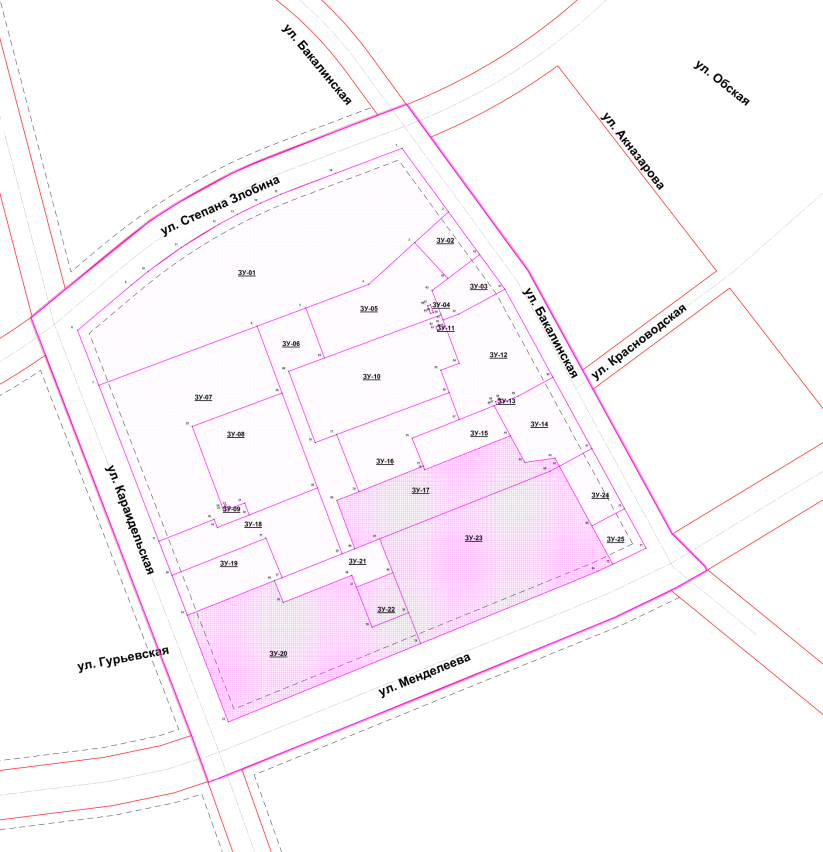 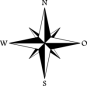 8
План границ земельных участков с оценкой изъятия земель
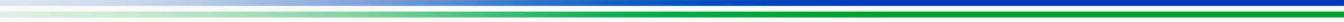 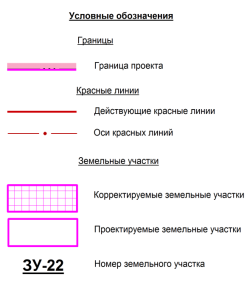 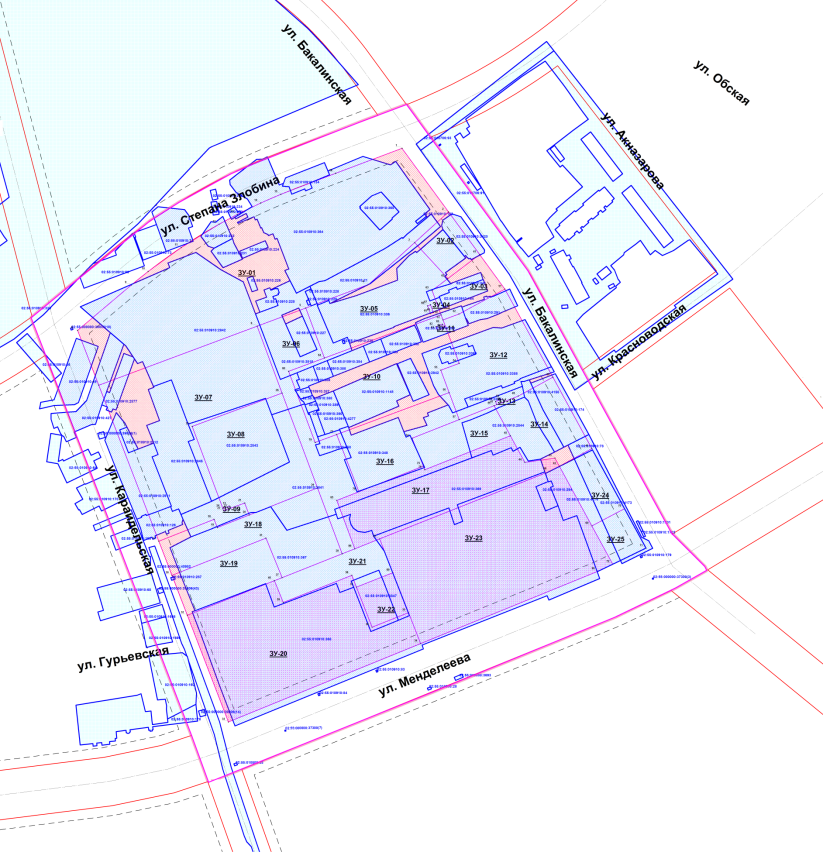 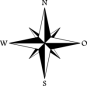 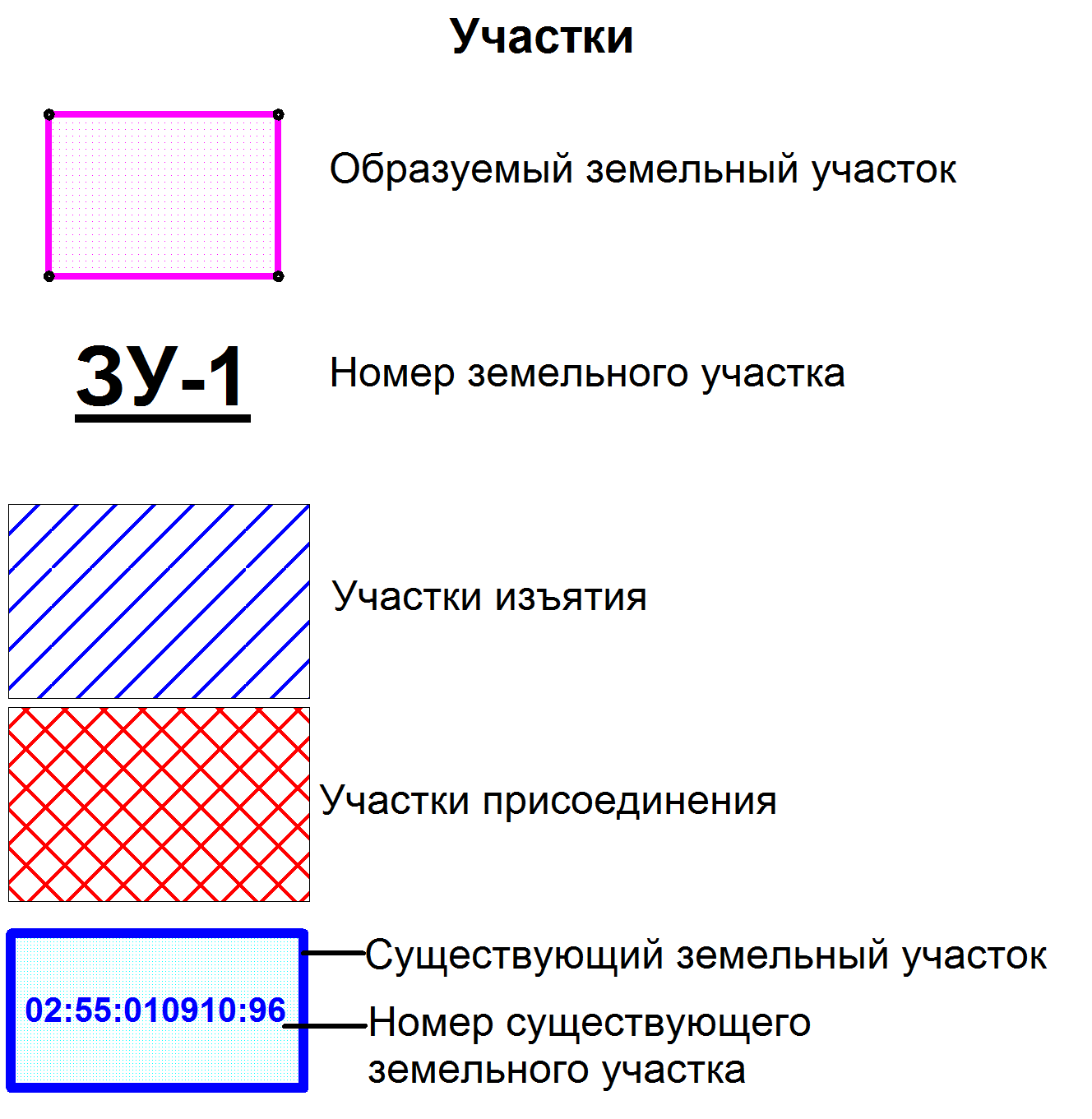 9
План границ зон действия публичных сервитутов
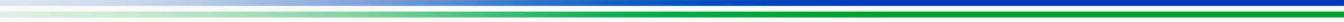 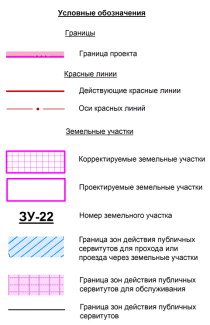 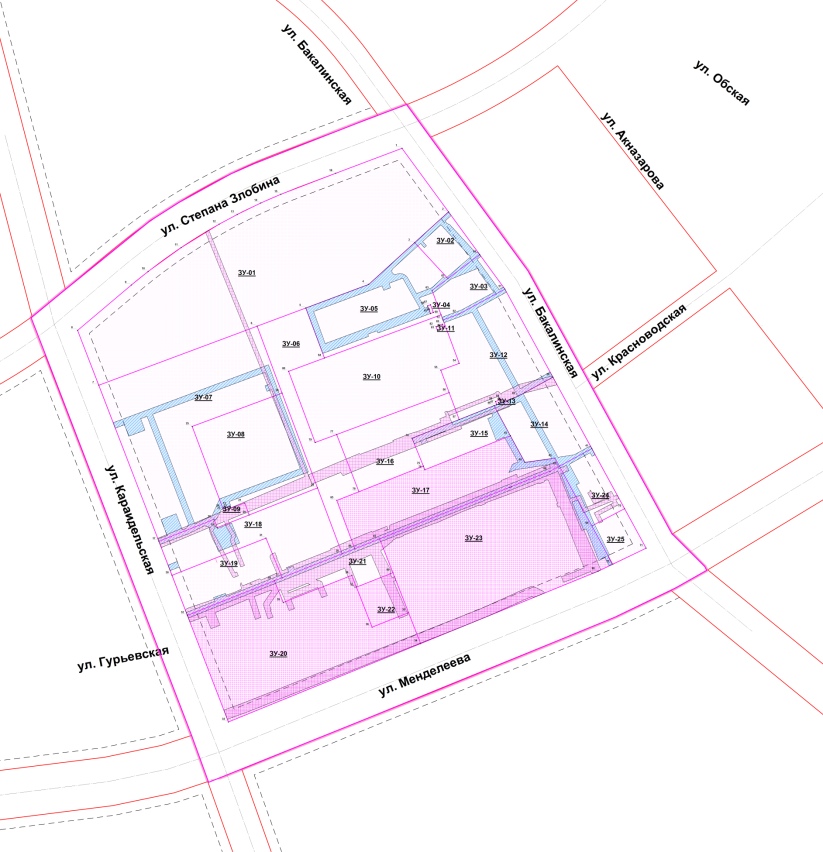 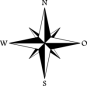 10
Ведомость земельных участков
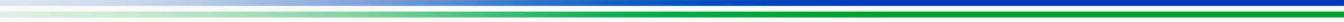 11
Технико-экономические показатели
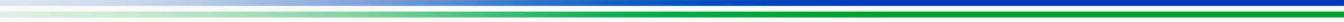 12
Технико-экономические показатели
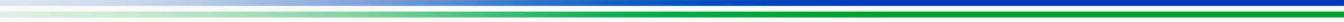 13
Технико-экономические показатели межевания
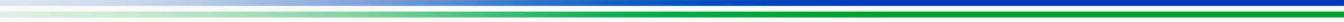 14